Красоту надо уметь замечать
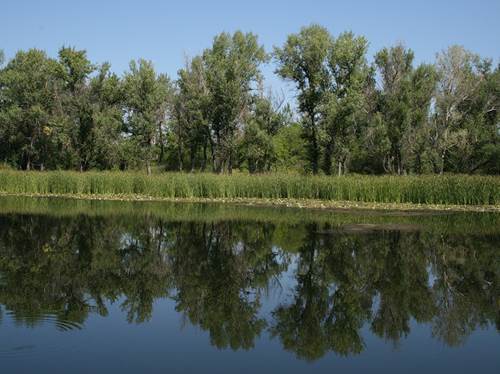 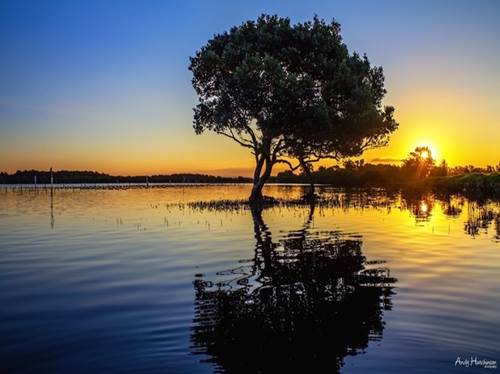 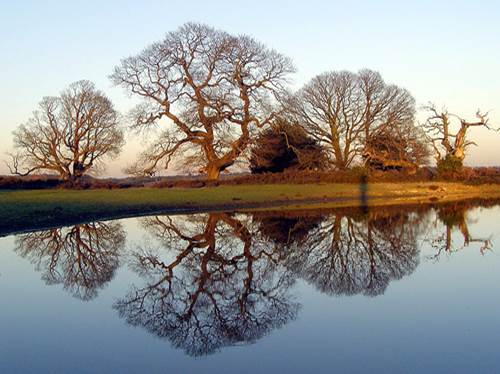 Сергей Волков
Валерий Маковой
Виктор Воропаев
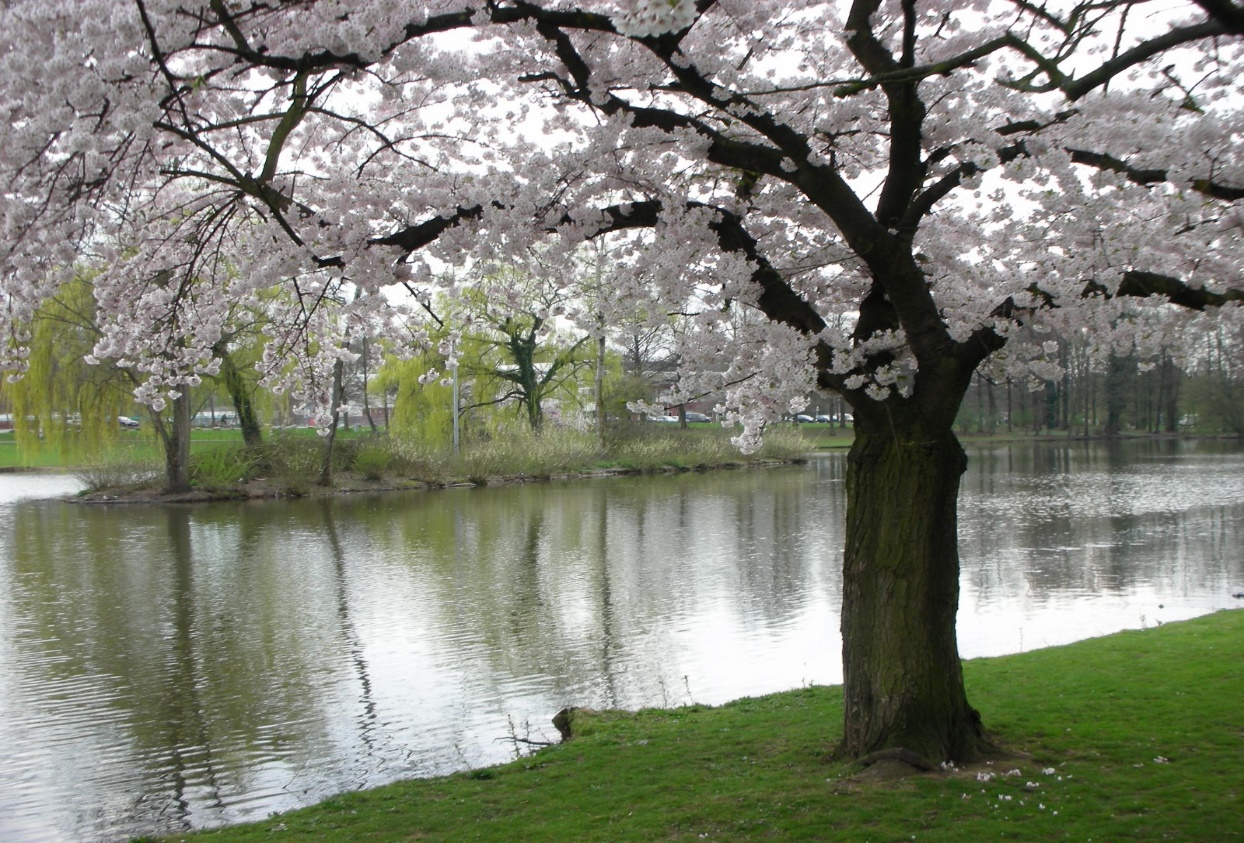 Черёмуха
Ива
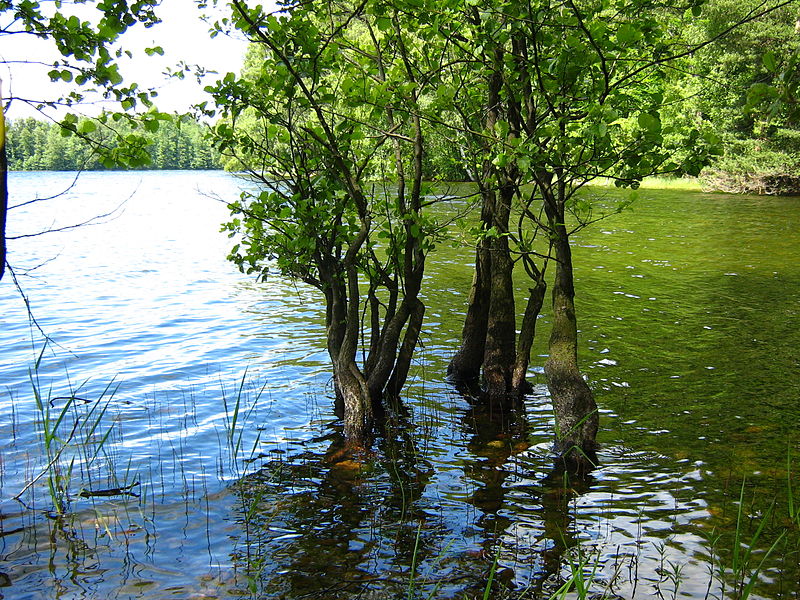 Ольха
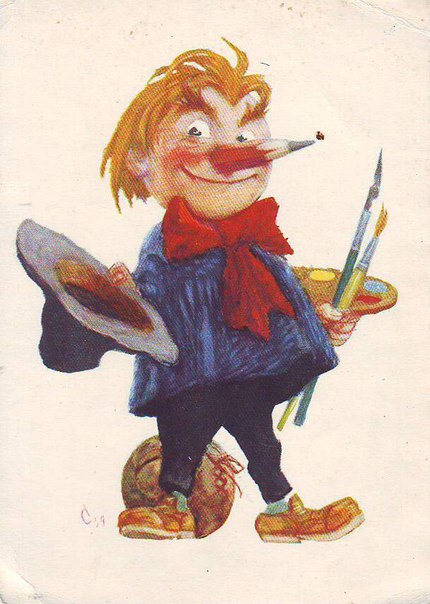 Монотипия – способ изображения, отпечатывание
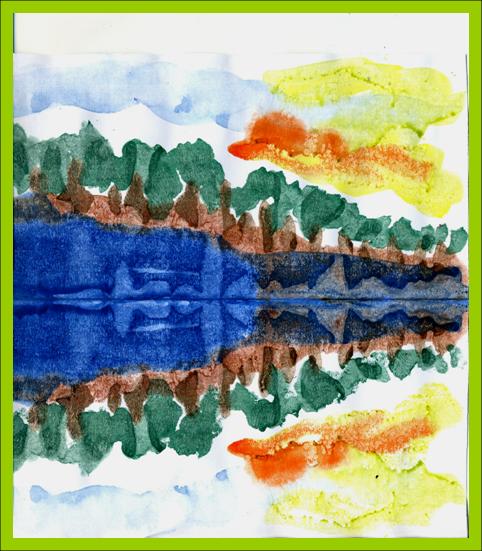 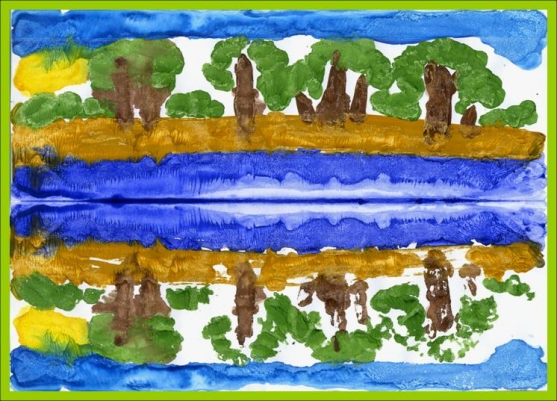